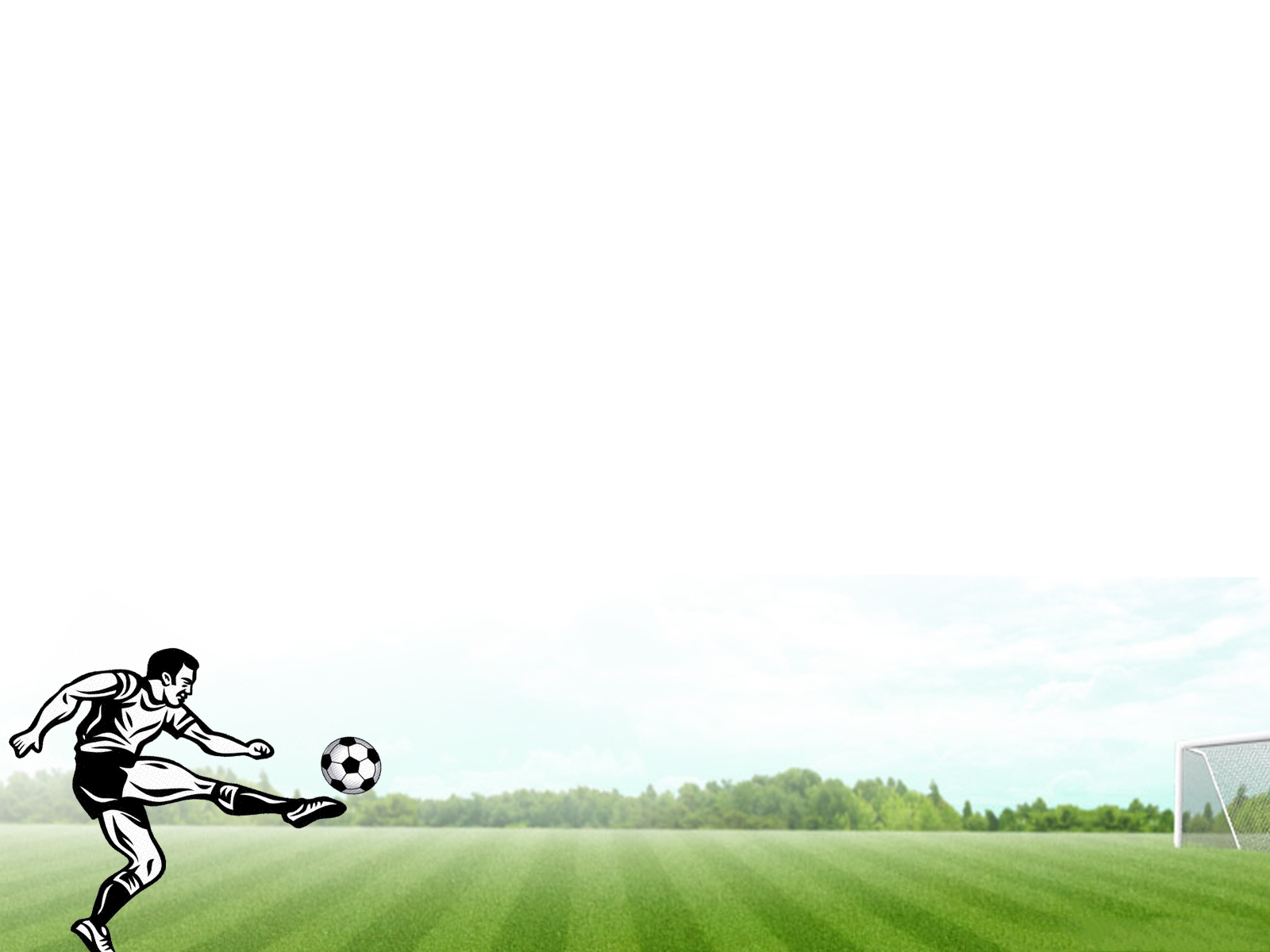 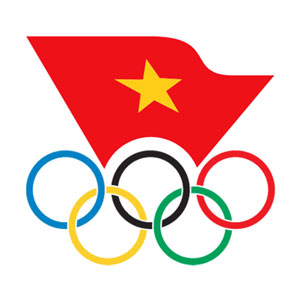 THỂ DỤC 5. TIẾT 28
ÔN BÀI THỂ DỤC PHÁT TRIỂN CHUNG
TRÒ CHƠI: “ THĂNG BẰNG”.
GV: Trương Thị Yến
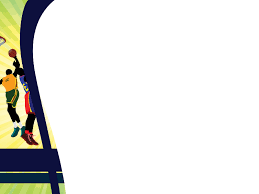 1. Khởi động:
- Dậm chân theo nhạc dàn hàng ngang.
 Khởi động xoay các khớp.
 Trò chơi: “ Kết bạn”.
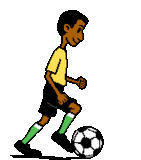 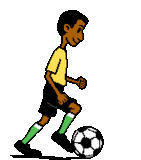 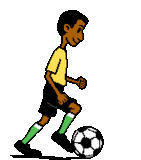 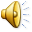 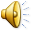 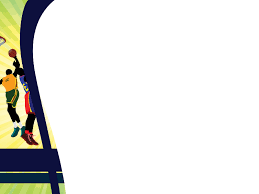 II.PHẦN CƠ BẢN
1. Ôn bài TDPTC.
- Ôn toàn bài.
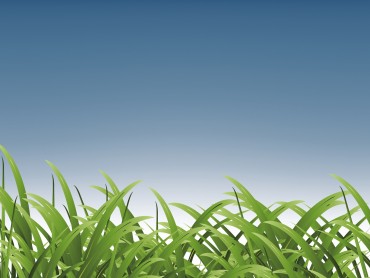 Chú ý những lỗi sai thường mắc:
1. Động tác vươn thở
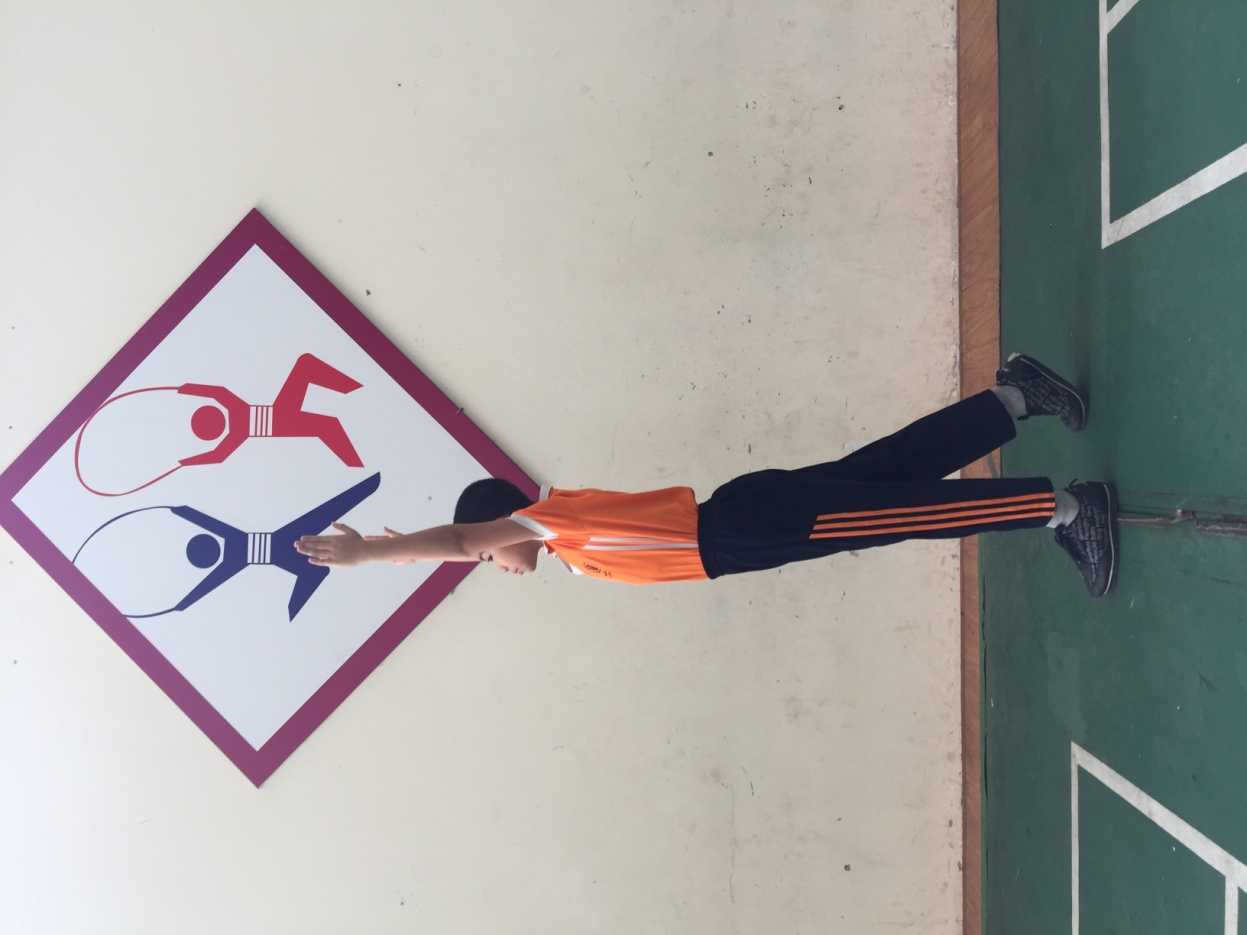 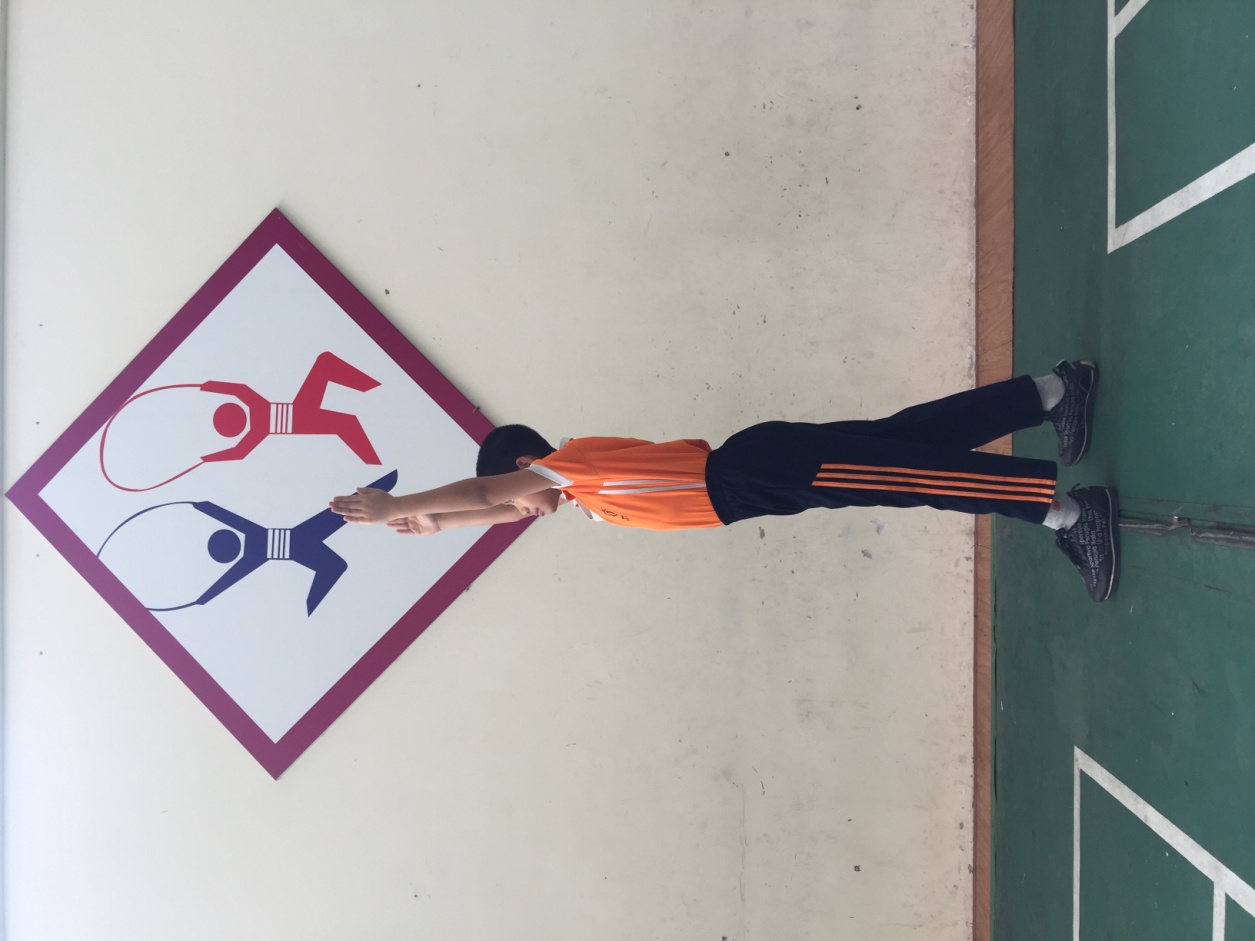 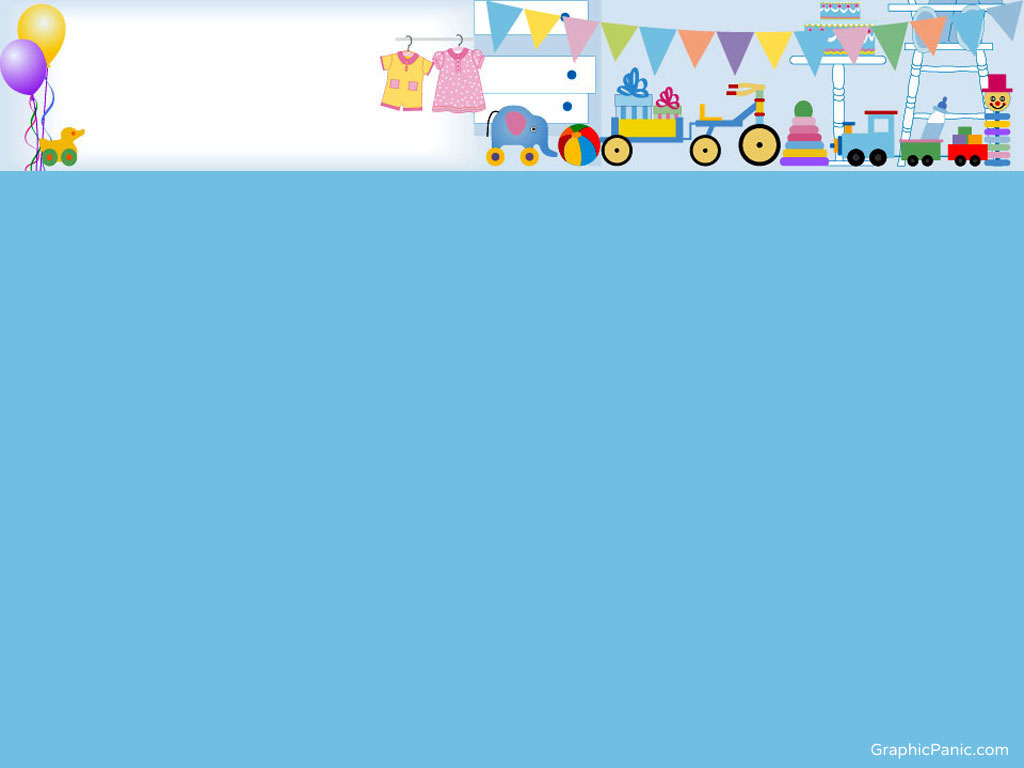 Chú ý những lỗi sai thường mắc:
2. Động tác tay
NHỊP 3
A
B
C
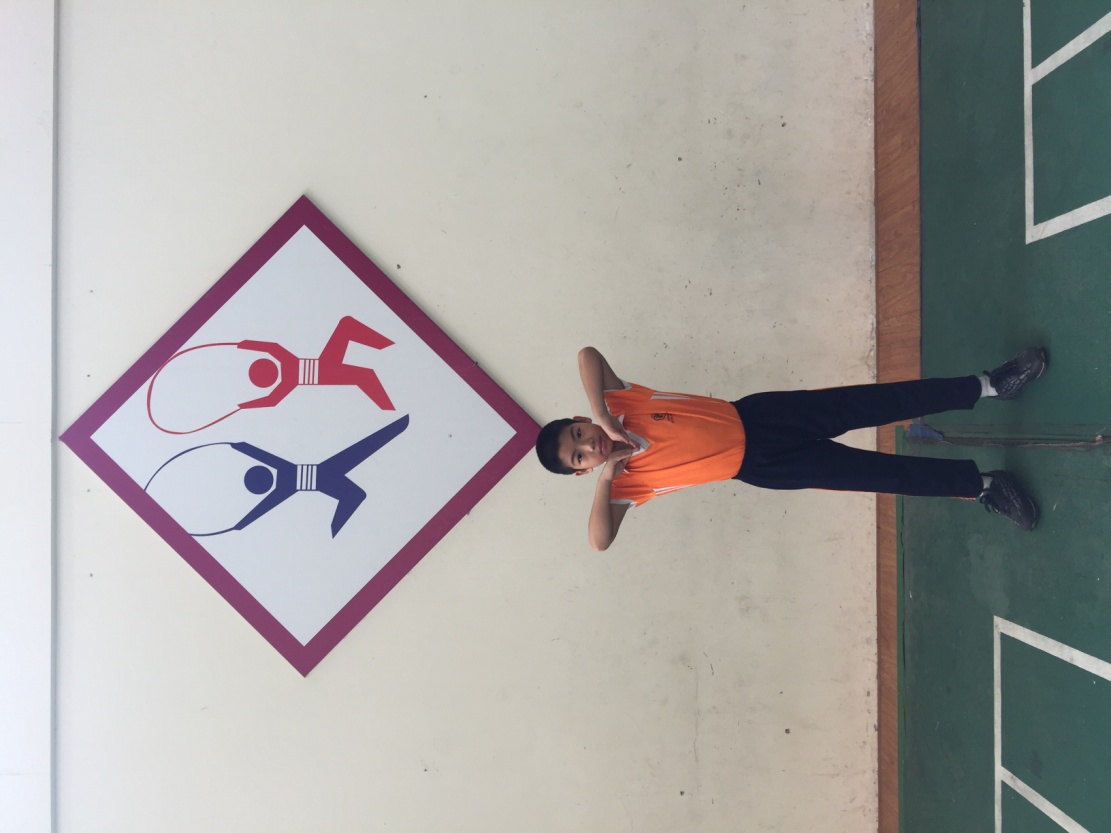 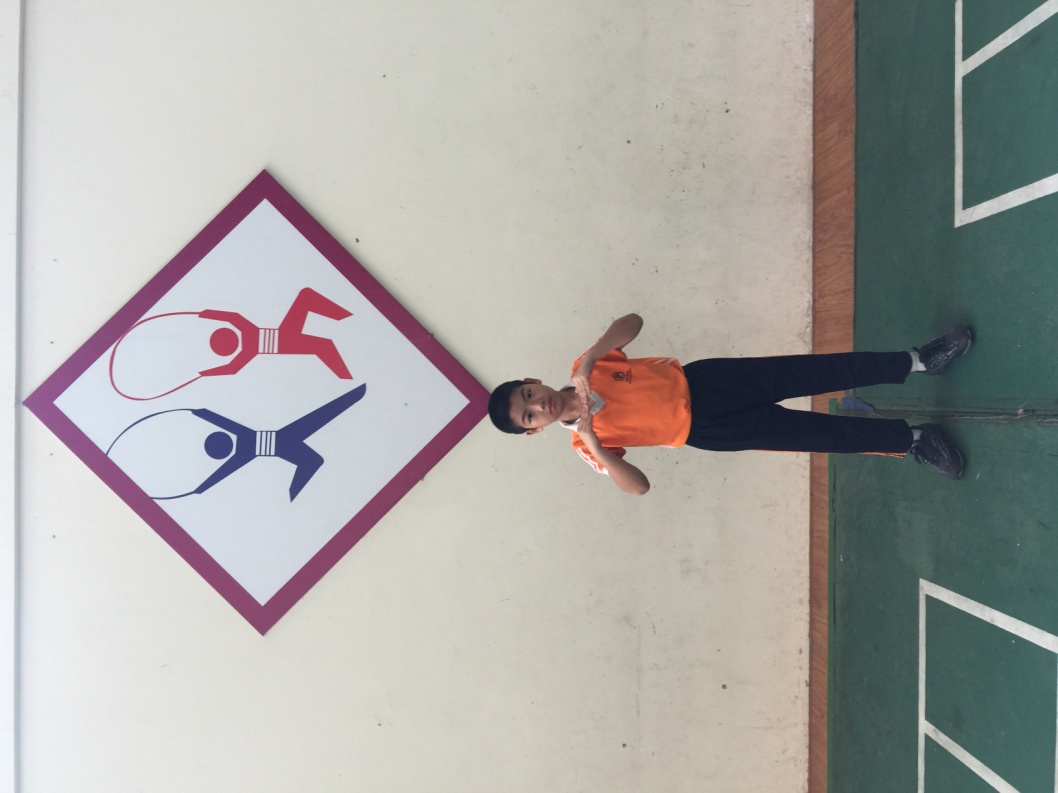 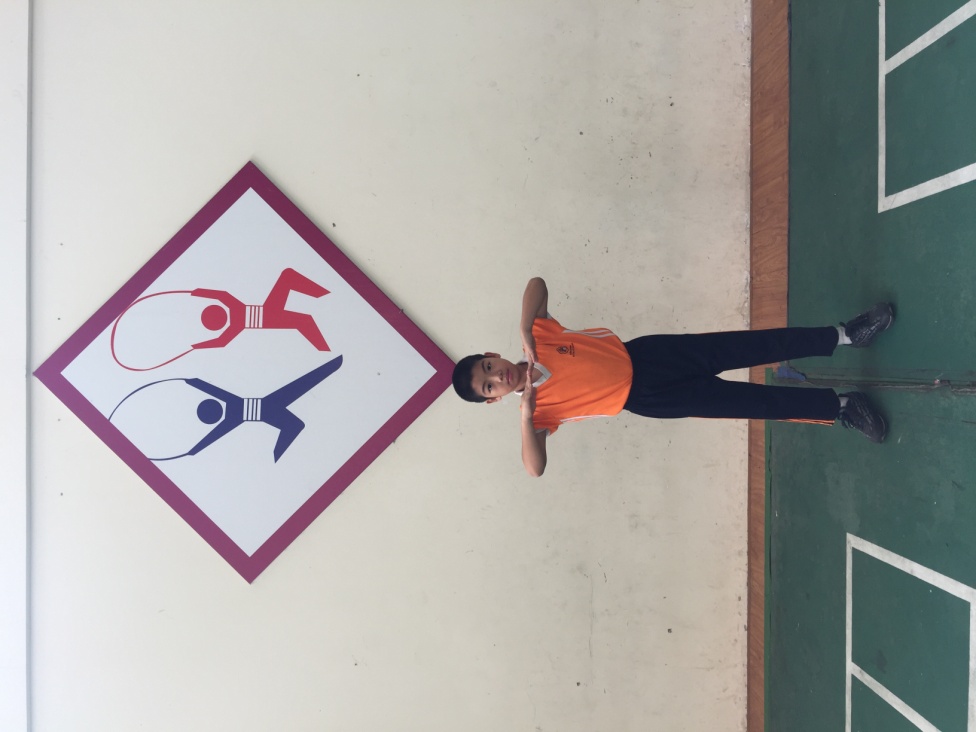 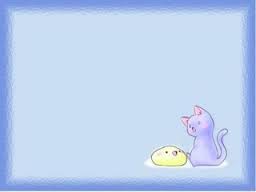 Chú ý những lỗi sai thường mắc:
3. Động tác chân
A
C
B
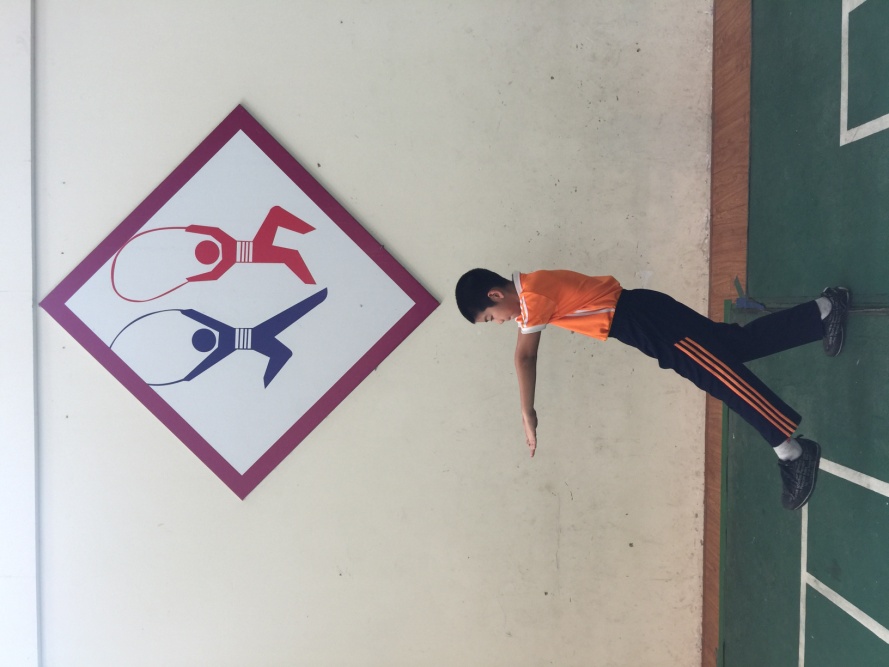 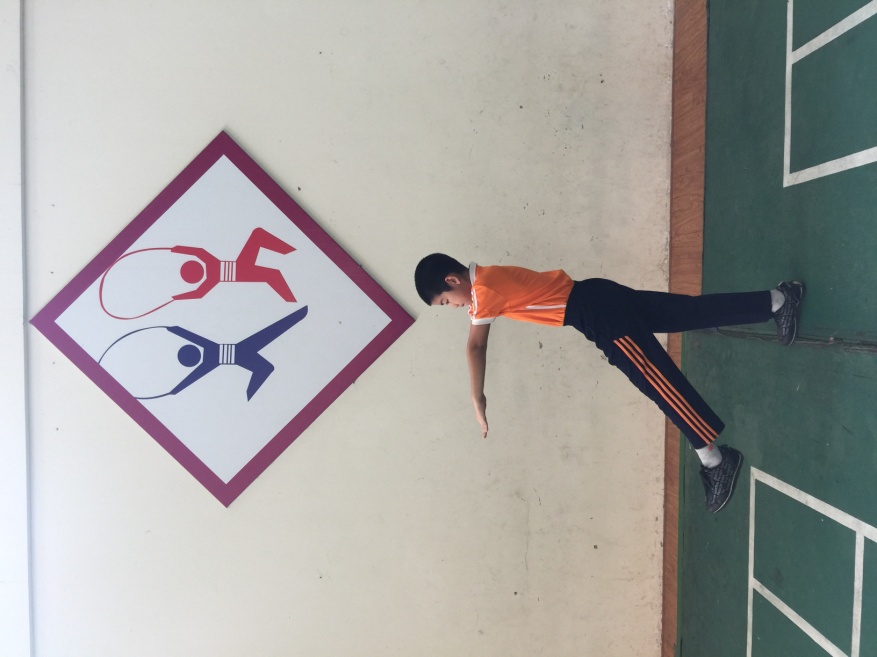 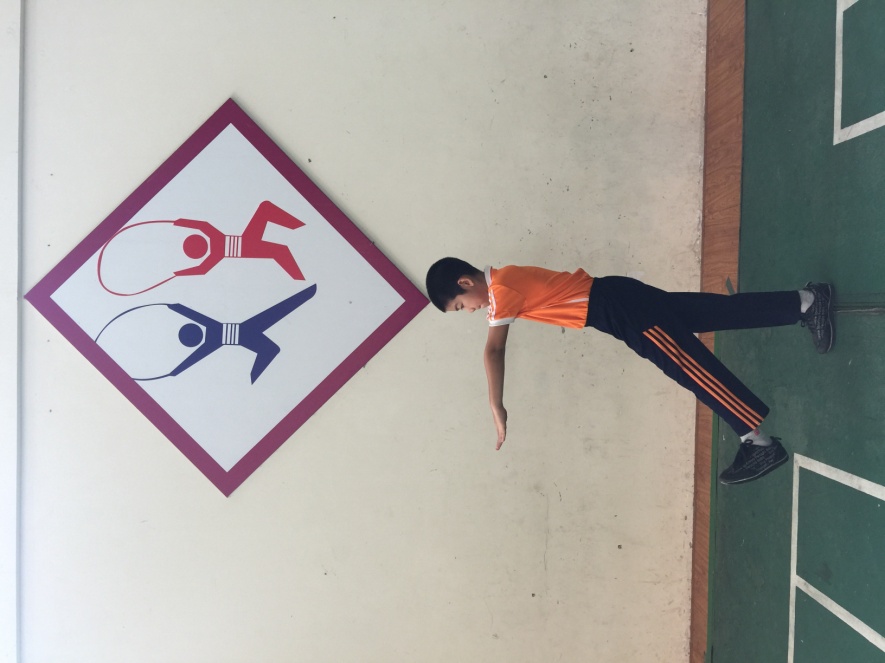 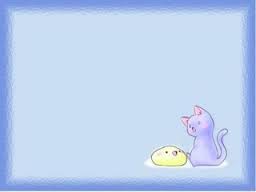 Chú ý những lỗi sai thường mắc:
4. Động tác toàn thân
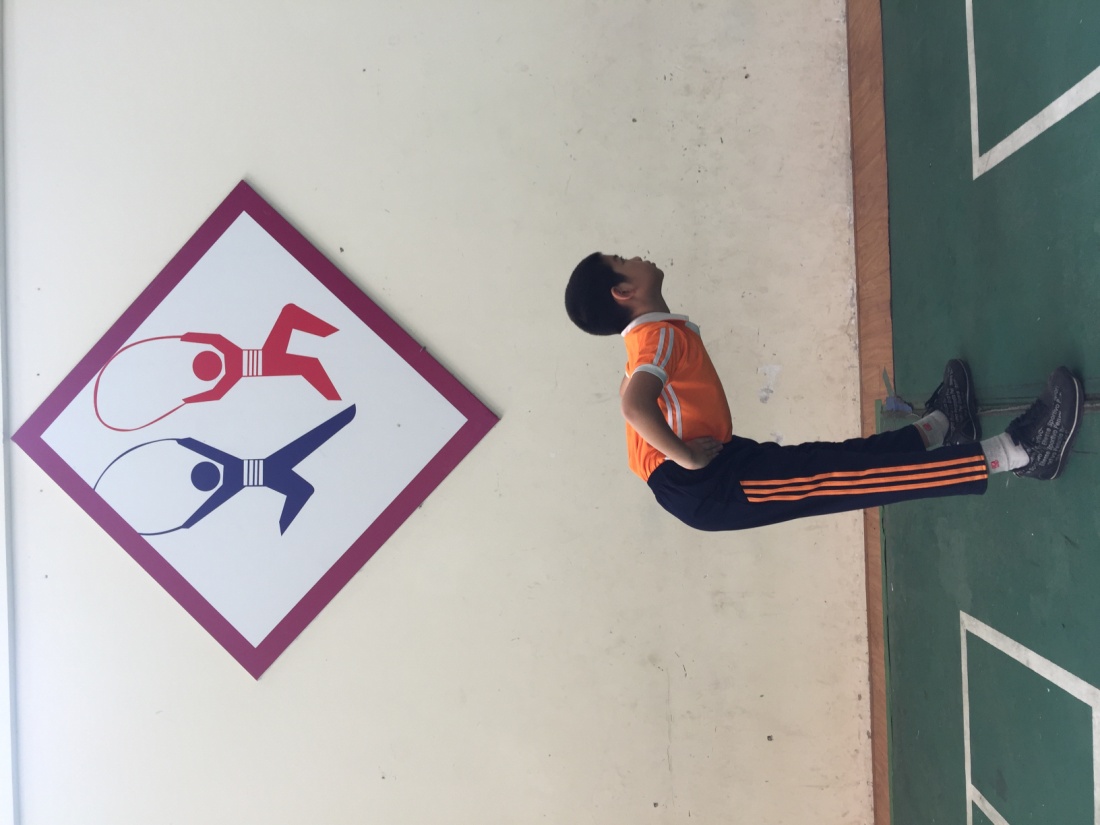 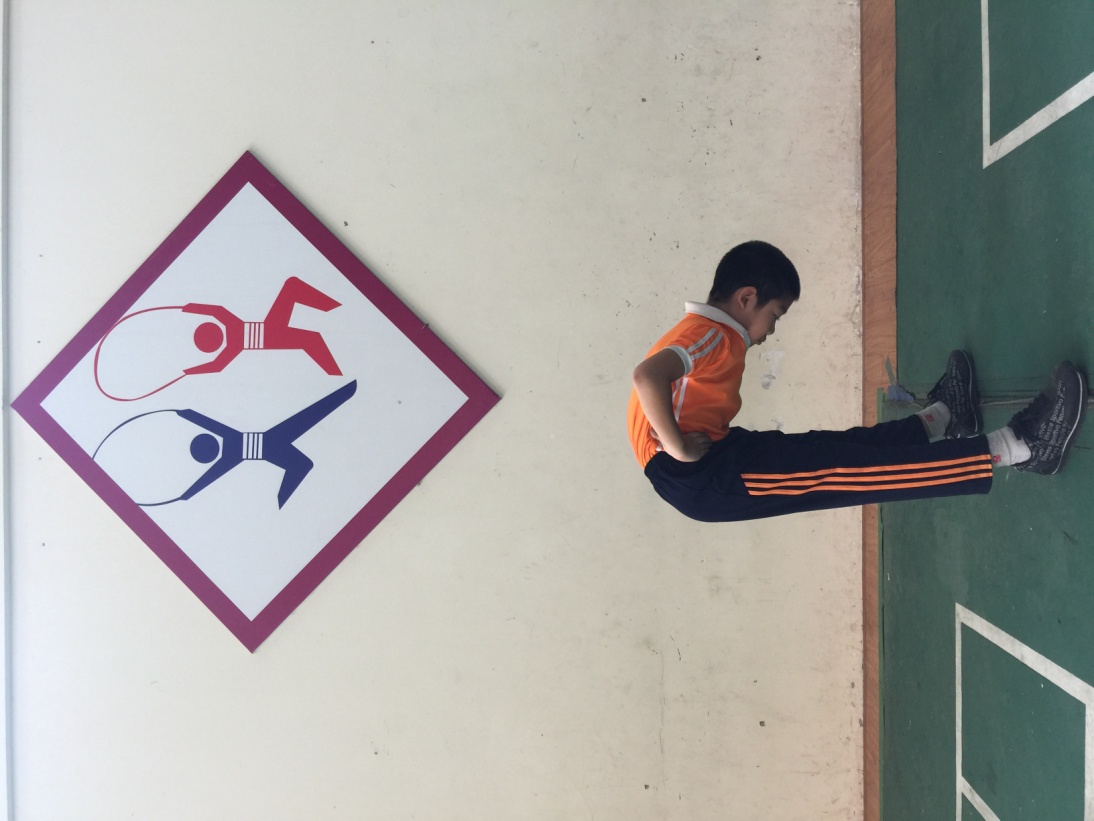 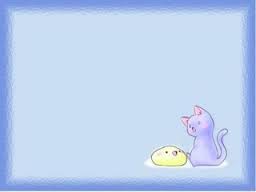 Chú ý những lỗi sai thường mắc:
4. Động tác nhảy
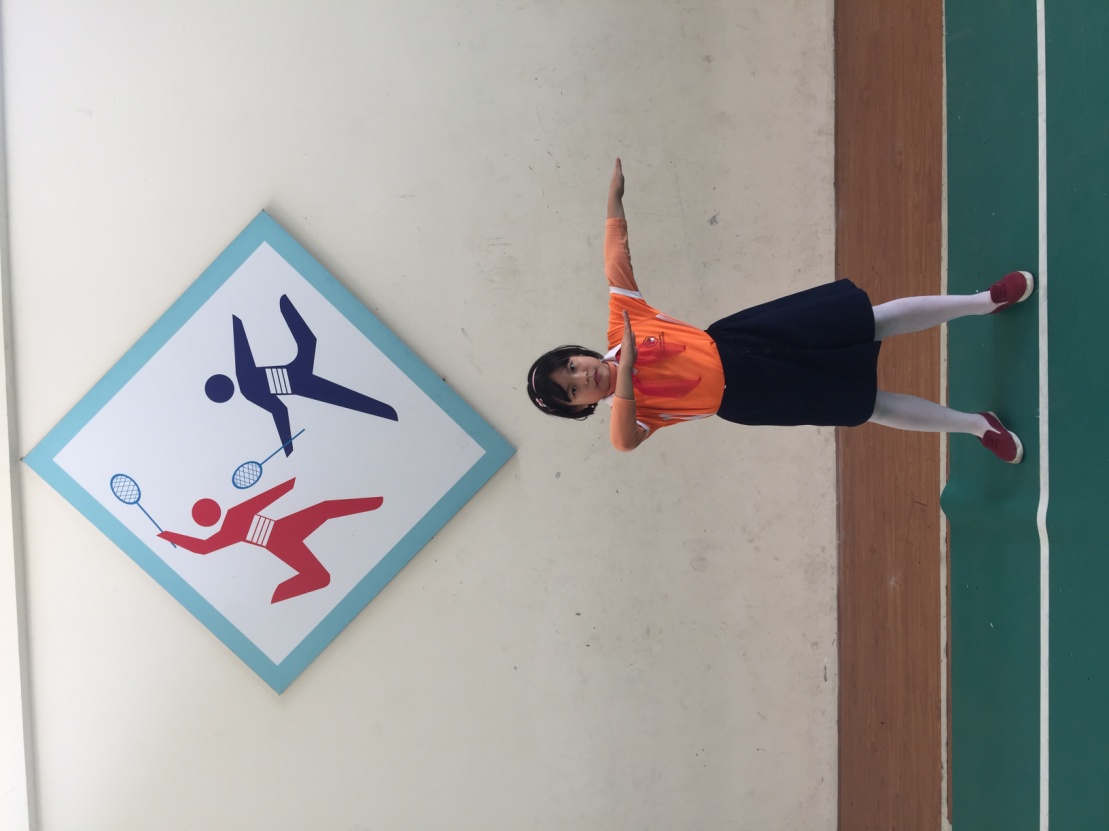 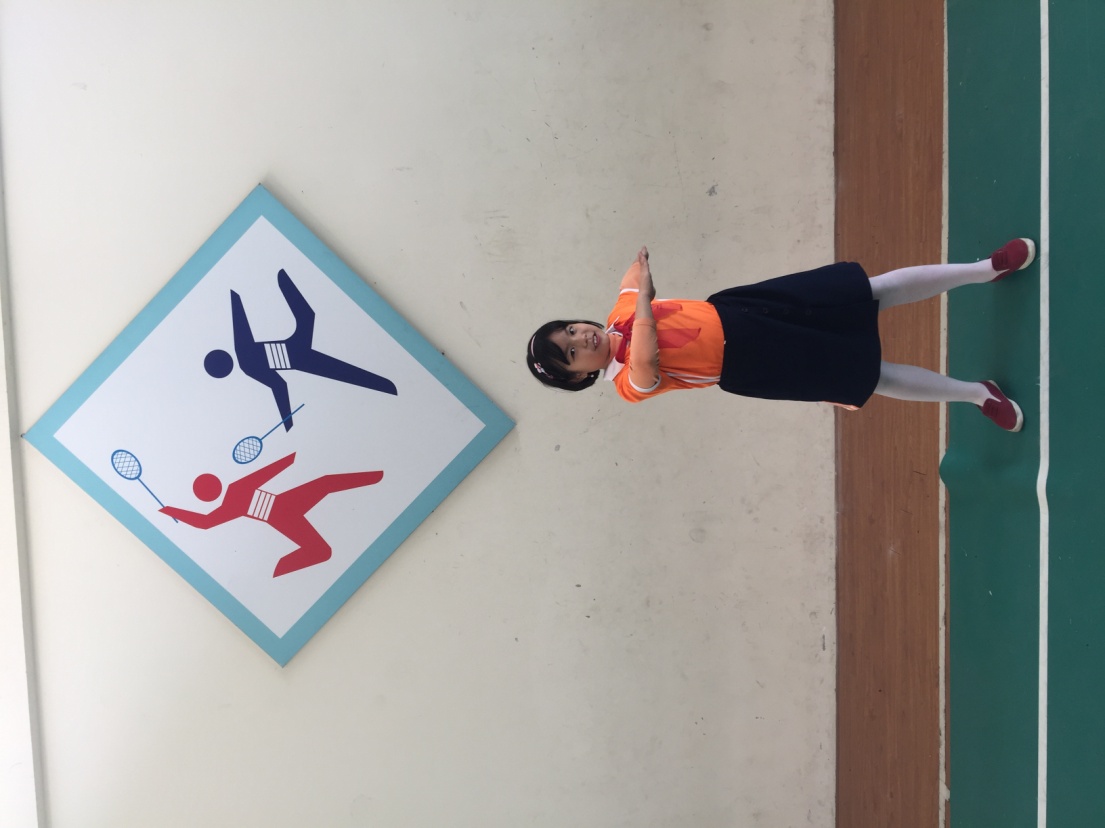 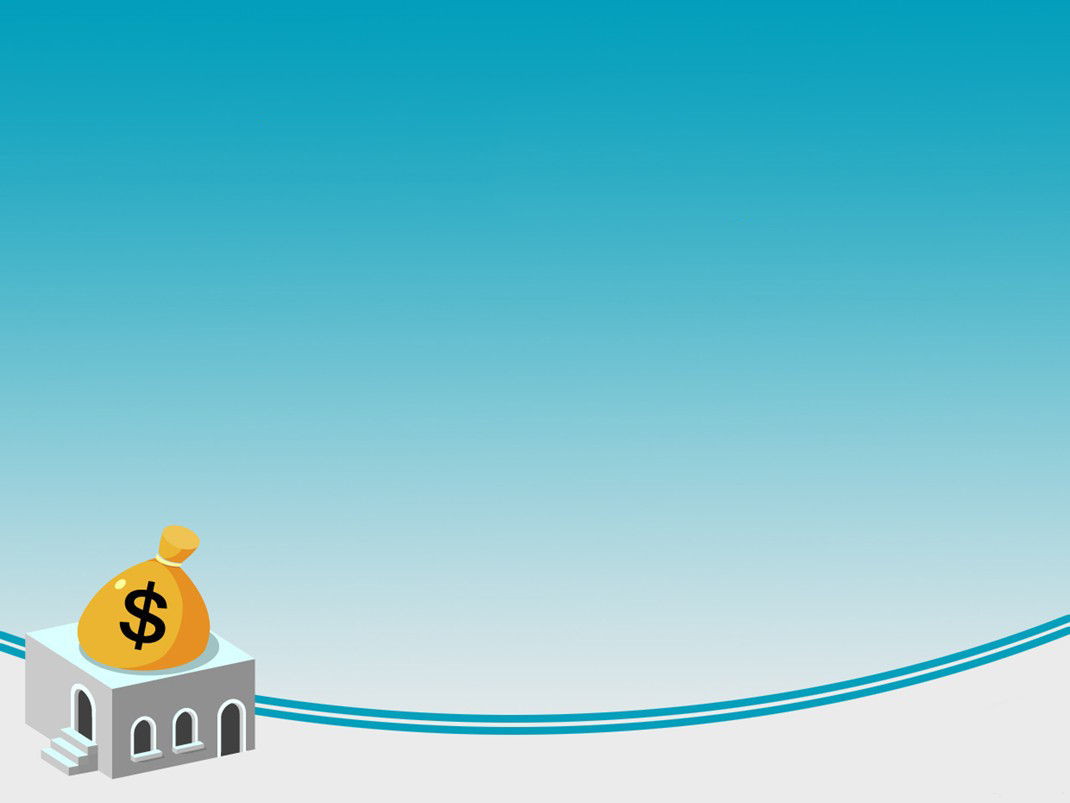 Con hãy nêu tác dụng của bài TDPTC đối với sức khỏe con người?
?
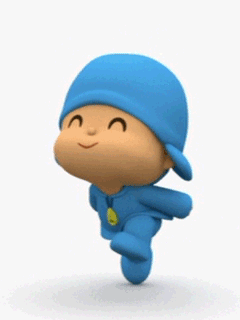 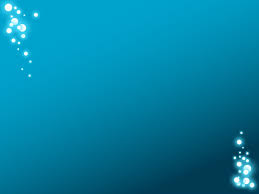 Chúng mình cùng chơi trò chơi nào!
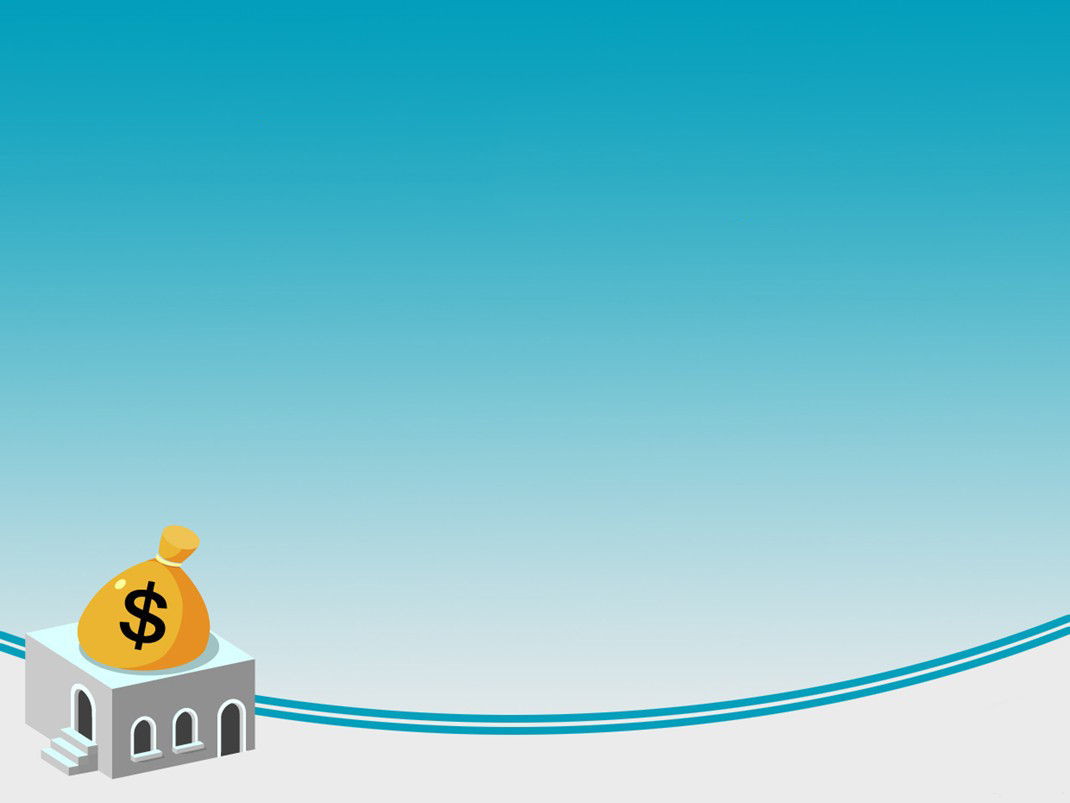 CỦNG CỐ
?
Con hãy nêu tên thứ tự các động tác của bài TDPTC?
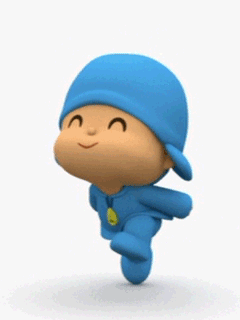 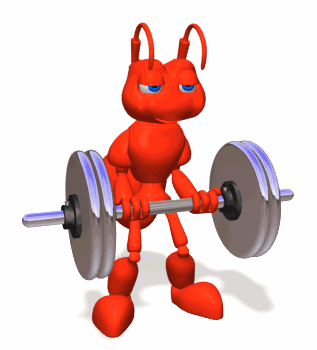 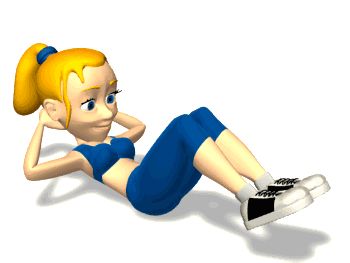 CÔ CHÚC CÁC CON HỌC TẬP TỐT BÀI TDPTC
ĐỂ RÈN LUYỆN 
THÂN THỂ KHỎE MẠNH !
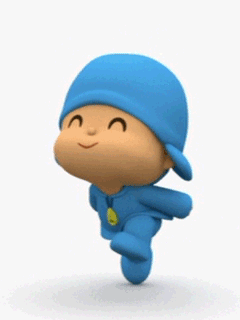 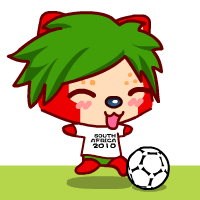